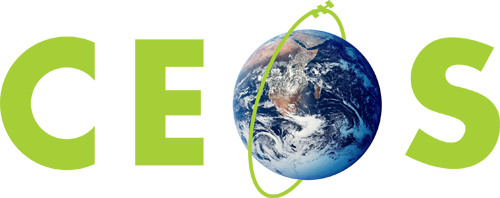 Committee on Earth Observation Satellites
CEOS and the
GEO Strategic Plan
SIT Chair and SIT Vice-Chair
Plenary Agenda Item #13a
29th CEOS Plenary
Kyoto International Conference Center
Kyoto, Japan
5 – 6 November 2015
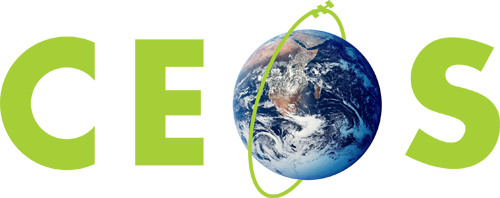 Committee on Earth Observation Satellites
CEOS Partnerships
2
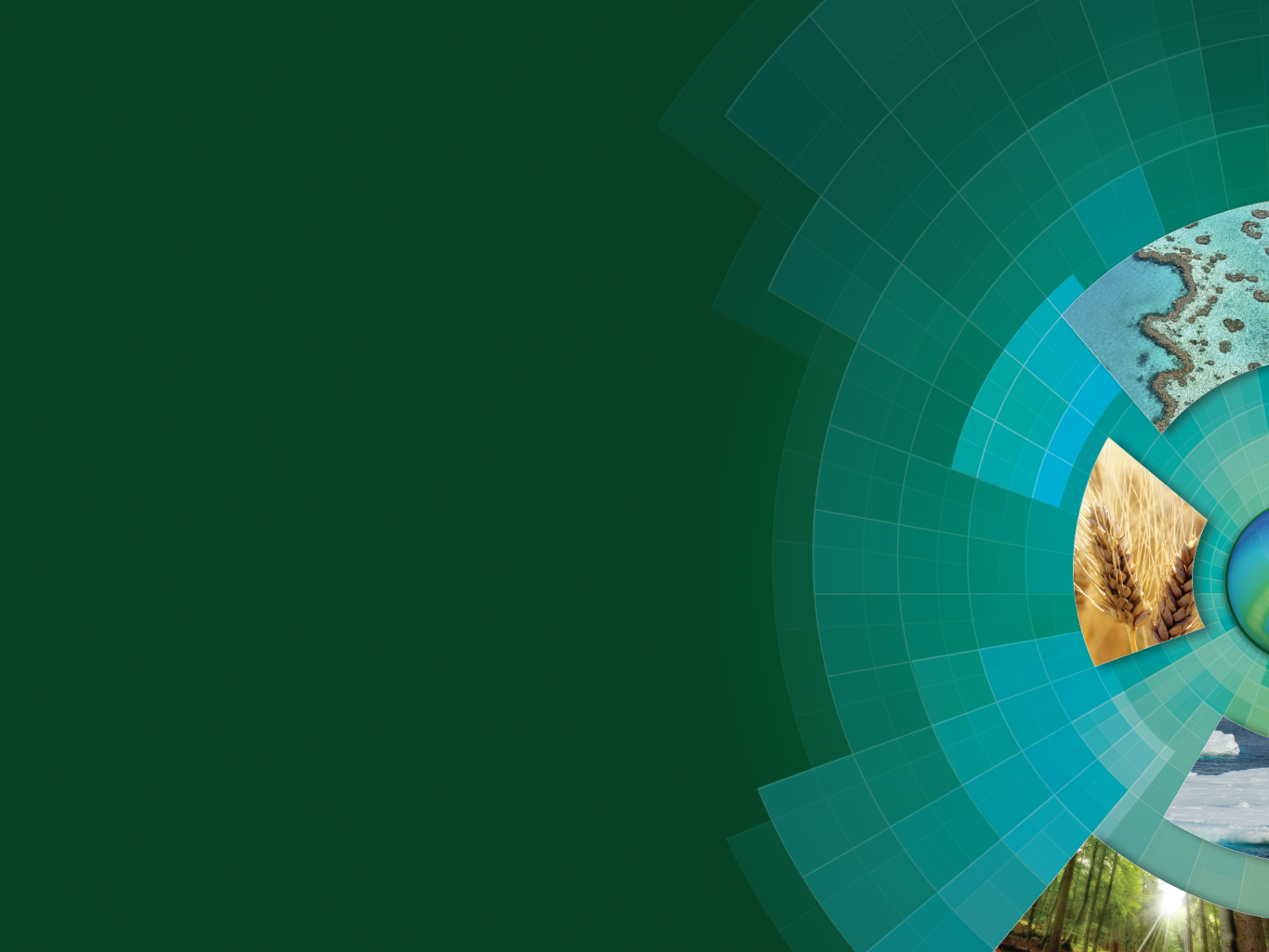 Evolution of CEOS Partnerships for EO data uptake and benefits
80s



mid 90s




mid 00s



mid 10s








late 10s?
Major science programmes as Associates: WCRP, IGBP etc
Major users gradually introduced as Associates – WMO, GCOS, FAO…

Broadened with thematic studies/alliances under IGOS-P umbrella – effective in establishing requirements and observing strategies in major areas

Alliances merged into GEO (2003+)
New relations with thematic science communities via VC mechanism

Mature partnership with GCOS in support of UNFCCC/Parties
IGOS tradition continued via new CEOS Water, Carbon Strategies
Extended reach to individual govts and key intermediaries through thematic programmes like GFOI and GEOGLAM – bringing CEOS and agencies closer to linking space data with societal benefits
Common role for UN agencies but complex in some cases

Future Data Architectures (Data cubes…) seeking to simplify connection between space agencies and even individual users
Financing institutions important partners (WB.ADB, IADB, AfDB,..)_
Prospects for GEO into the future
3
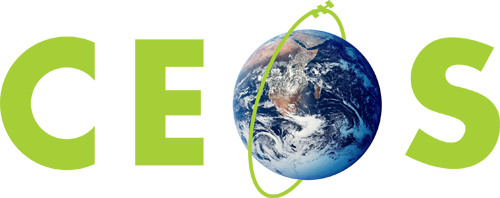 Committee on Earth Observation Satellites
CEOS and GEO
2016-2025
4
The GEO Strategic Plan
“Outlines the strategy and framework for the intergovernmental Group on Earth Observations (GEO) to fulfill its vision, define its objectives, and produce key deliverables while determining structures and resources needed to accomplish these goals. The Plan will be implemented through a set of activities within specific timeframes as defined in Work Programmes.”
Replaces the 
‘Implementation Plan’ – More strategic
More on 
Work Programme 
Later
Supported By
The Plan

Part A – Strategy
Part B - Implementation
Reference 
Document
Changed 
Rules of 
Procedure
Transition 
Plan
A long and winding road …
Jul 15
Nov 13
May 14
Mar 15
Apr 15
May 15
Vision for GEO
2014 Ministerial Declaration
Draft 2.2
First Draft
Key points
Focus on 
GEOSS

Emphasise       space and 
in-situ

Better links to   global orgs

Accelerate       data sharing

Clarify private 
sector role
Key points
Desire to be         more involved

Including in 
GEO 
governance

Commit to      work with         IPWG process
Key points
Detailed             submission on all points.            

Desire to see:
- GEO’s role in      convening           emphasised
 Engagement      beyond GEO    made a  priority
- Prioritized       requirements
- Focus on               In-situ coord       - Separate           reporting of          space
Key points
Follow up from SIT-30 Review

Endorsed 
submission

Strengthening of messages:
Role in         govnance
Record of      delivery
Key points
ISRSE side       meeting with     ExCom and    IPWG reps

Separate           Meeting with     EC GEO            Co-Chair

Follow-up          exchange of     letters
Key points
Progressing      on key issues

Concern over  core functions and targets

Problematic       role for Prog      Board

Language         issues – role  of contributors
6
Still winding …
Oct 15
Sept 15
Today
Next Week
‘Ministerial Document’
Draft 2.2
Adopted
Key points
Version for 
Plenary              released

Major rewrite
Key points
Review at SIT Tech W/shop

Strong support for future GEO

Concern over  last minute      rewrites

Concerns over practical
issues
GEO-XII
And 
Ministerial 
Summit
What is 
our 
position 
for …
What is different?
In GEO’s Words
(Transition Plan)
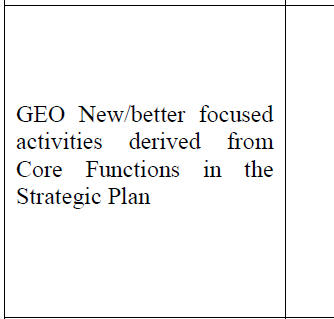 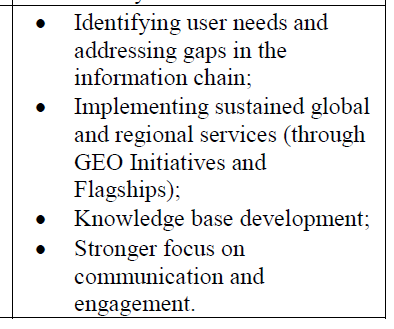 + Many changes to 
the ‘mechanics’
What does the future look like?
Big focus on delivering impact into big global and regional agendas – in particular the Sustainable Development Goals.
How will we prioritise and coordinate?
Focus on developing stronger and more explicit links with UN institutions and programmes.
How will we be engaged in that?
Need for direct relations with key agencies?
What does the future look like?
Focus on mobilizing resources ($) from ‘outside GEO’. Private sector, development banks, philanthropic organizations.
How can we appropriately harness this to support CEOS Agency activity?
Emphasis on defining and prioritizing requirements by SBA.  Deeper end-user engagement – hopefully fewer ‘wish lists’.
How can we step up once this occurs, and avoid ‘requirements ping pong’?
What does the future look like?
Strong focus on in-situ coordination and space/in-situ integration.
How can we use this to help us?
How do we ensure this is not read to imply ‘less’ focus on space data …
POs in top-level governance – observers on ExCom, key Programme Board role.
We may well get what we wanted.  Now to deliver and use it effectively …
Embracing this future
Each of these shifts in direction and emphasis are good for CEOS.
However, CEOS needs to determine how to engage on each point in more detail.
This will need to happen quickly over the next few months and  agility will be key.
Incoming SIT Chair Team will lead engagement with GEO on   these topics  over the coming months.  They will be supported by  the CEOS Chair, CEO, DCEO and may ask for support from     other specific individuals with GEO experience.
Key area of concern: indicators
Potential to cause ‘confusion’  if rolled up to a single number.  

Important to stay engaged and ensure this is addressed.
Other areas of concern
Communities of Practice treated very passively.  No proactive effort proposed to establish and nurture them.
The document still refers to GEO ‘delivering’ without mention of the role of contributors such as POs.
Continuing lack of clarity about the private sector, and confusion of private sector and development banks.
Proposal of CEOS Leadership
CEOS is committed to strengthening its role in GEO and the GEOSS.
Things are moving in the right direction to make it possible for us to do that.
CEOS should enthusiastically support the GEO Strategic Plan 2016-2025 at GEO-XII and the Mexico City Ministerial Summit, and encourage others to do likewise.
The Delegation should intervene on identified areas of concern where suitable.